ANTICORRUZIONE, TRASPARENZA E INTEGRITA’

III GIORNATA
Claudio Galtieri
Il Codice di comportamento
Claudio Galtieri
Il ruolo del Codice di comportamento nella strategia anticorruzione
Il Codice di comportamento riveste un ruolo fondamentale nella strategia anticorruzione.
L’art. 1 comma 22 della legge 190/2012 ha infatti sostituito l’art. 54 del DLgs 165/2001 riscrivendone il testo e prevedendo:
la delega al Governo a definire un Codice di comportamento da approvare con DPR
che la violazione del Codice di comportamento costituisce fonte di responsabilità disciplinare
che ciascuna amministrazione definisce, con procedura aperta e previo parere obbligatorio del proprio organismo indipendente di valutazione, un proprio Codice di comportamento che integra e specifica quello contenuto nel DPR
che sull’applicazione dei Codici di comportamento vigilano i dirigenti responsabili di ciascuna struttura , le strutture di controllo interno e gli uffici di disciplina
che le pubbliche amministrazione verificano annualmente lo stato di applicazione dei codici e organizzano attività di formazione del personale per la conoscenza e corretta applicazione dei Codici
I Codici di comportamento adottati in sede internazionale
Il Codice di comportamento è uno strumento adottato in talune sedi internazionali per definire e disciplinare alcuni aspetti dell’esercizio di funzioni pubbliche rilevanti per assicurare una maggiore correttezza nell’agire e costituire una misura di contrasto per la corruzione.
I più frequentemente citati sono quello contenuti nella Risoluzione ONU 51/59, adottata dall’Assemblea generale il 12 dicembre 1996 e quello contenuto nella Raccomandazione 11 maggio 2010 R(2000)10 del Consiglio d’Europa e denominato «Code modèle de conduite pour les agents publics».
In ambito UE nel 2001 il Parlamento ha adottato il «Codice europeo di buona condotta amministrativa» che contiene alcuni dei principi comuni sulle modalità di esercizio delle pubbliche funzioni.
I principi della Costituzione sul comportamento dei pubblici funzionari
Art.54 secondo comma: «I cittadini cui sono affidate funzioni pubbliche hanno il dovere di adempierle con disciplina ed onore, prestando giuramento nei casi stabiliti dalla legge».
 Art.97 secondo comma: «I pubblici uffici sono organizzati secondo disposizioni di legge, in modo che siano assicurati il buon andamento e l’imparzialità dell’amministrazione.»
Art.98 primo comma: «I pubblici impiegati sono al servizio esclusivo della Nazione.»
Il DPR 10 gennaio 1957 n. 3
Il D.P.R. 10 gennaio 1957 n. 3 (Statuto degli impiegati civili dello Stato) detta i principi fondamentali dei doveri dell’impiegato e dei suoi rapporti con i superiori, indicando le responsabilità conseguenti alla violazione dei doveri.
In particolare l’art. 13 (Comportamento in servizio) così si esprime:
«L'impiegato deve prestare tutta la sua opera nel disimpegno delle mansioni che gli sono affidate curando, in conformità delle leggi, con diligenza e nel miglior modo, l'interesse dell'Amministrazione per il pubblico bene.
L'impiegato deve conformare la sua condotta al dovere di servire esclusivamente la Nazione, di osservare lealmente la Costituzione e le altre leggi e non deve svolgere attività incompatibili con l'anzidetto dovere. Nei rapporti con i superiori e con i colleghi l'impiegato deve ispirarsi al principio di un'assidua o solerte collaborazione; deve essere di guida e di esempio ai dipendenti, in modo da assicurare il più efficace rendimento del servizio. Nei rapporti con il pubblico, il comportamento dell'impiegato deve essere tale da stabilire completa fiducia e sincera collaborazione tra i cittadini e l'Amministrazione. Qualora non sussistano particolari ragioni da sottoporre al capo dell'ufficio, l'impiegato deve, di regola, trattare gli affari attribuiti alla sua competenza tempestivamente e secondo il loro ordine cronologico. Fuori dell'ufficio, l'impiegato deve mantenere condotta conforme alla dignità delle proprie funzioni.»
L’evoluzione delle norme sul Codice di comportamento
D.M. funzione pubblica 31 marzo 1994  (14 articoli)
D.M. funzione pubblica 28 novembre 2000 (14 articoli)
Art. 54 D. Lgs. 30 marzo 2001 n. 165 poi sostituito dalla
L. 6 novembre 2012 n. 190 (art. 1 comma 44)
D.P.R. 16 aprile 2013 n. 62 (17 articoli)
La CIVIT con delibera 24 ottobre 2013 n. 75 ha adottato le Linee guida in materia di codici di comportamento.
Nell’impostazione originaria il Codice di comportamento era allegato ai CCNL, per cui gli obblighi in esso contenuti avevano natura contrattuale.
Il comma 44 della legge 190/2012, che ha modificato l’art. 54 del DLgs 165/2001, ha assegnato al Governo la competenza a definire un codice di comportamento «al fine di assicurar la qualità dei servizi, la prevenzione dei fenomeni di corruzione, il rispetto dei doveri costituzionali di diligenza, lealtà, imparzialità e servizio esclusivo alla cura dell’interesse pubblico.», stabilendo che la violazione dei doveri contenuti nel codice è fonte di responsabilità disciplinare
Codici di comportamento  e Codici etici
L’ANAC ha segnalato c codici di comportamento non vanno confusi, come spesso avviene, con i codici “etici”, “deontologici” o comunque denominati. 
I codici etici hanno una dimensione “valoriale” e non disciplinare e sono adottati dalle amministrazioni al fine di fissare doveri, spesso ulteriori e diversi rispetto a quelli definiti nei codici di comportamento, rimessi alla autonoma iniziativa di gruppi, categorie o associazioni di pubblici funzionari. Con i codici etici vengono individuate anche sanzioni etico-morali che vengono irrogate al di fuori di un procedimento di tipo disciplinare, in quanto fondate essenzialmente sulla riprovazione che i componenti del gruppo esprimono in caso di violazione delle regole autonomamente fissate. 
I codici di comportamento, invece, fissano doveri di comportamento che hanno una rilevanza giuridica che prescinde dalla personale adesione di tipo morale del funzionario ovvero dalla sua personale convinzione sulla bontà del dovere e vanno rispettati in quanto posti dall’ordinamento giuridico. A prescindere dalla denominazione attribuita da ogni singola amministrazione al proprio codice, ad essi si applica il regime degli effetti e delle responsabilità conseguenti alla violazione delle regole comportamentali previsto dall’art. 54 terzo comma del DLgs 165/2001. Da qui la necessità che le amministrazioni tengano ben distinti i codici di comportamento, giuridicamente rilevanti sul piano disciplinare, da eventuali codici etici.
Il suggerimento della CIVIT nelle linee-guida 75/2013
«Per le amministrazioni che, anche sulla base di previsioni speciali, hanno proceduto all’adozione di codici etici, manuali di comportamento o documenti similari, è auspicabile che le presenti linee-guida siano utilizzati al fine della riformulazione e integrazione di tali testi, che possibilmente dovranno divenire parte integrante del nuovo codice.  Questo consentirebbe alle amministrazioni non solo di seguire un metodo di predisposizione e attuazione dei codici il più possibile uniforme e rigoroso, ma soprattutto di tenere conto delle esigenze sottese alla nuova disciplina dei codici di comportamento e legate alle finalità di prevenzione della corruzione». 
«Qualora nell’amministrazione fossero stati istituiti organismi con funzioni in materia di etica pubblica (comitati, uffici, commissioni ecc.) è opportuno , anche alla luce di quanto previsto dal Piano nazionale anticorruzione, che l’amministrazione valuti l’opportunità di mantenere tali organismi, posto che le relative funzioni potrebbero risultare oramai attribuite dalla legge all’UPD, in modo da garantire il corretto ed efficace funzionamento, soprattutto sul piano degli effetti giuridici, dell’applicazione del codice. Nel caso in cui l’amministrazione decidesse comunque di continuare a garantire l’operatività di tali strutture dovranno essere previste adeguate forme di coordinamento e di collaborazione con l’UPD e il responsabile per la prevenzione della corruzione. In questa ipotesi, inoltre, dovrà essere precisato il valore sul piano del diritto delle misure adottate da tali organismi, nonché l’individuazione delle conseguenze giuridiche di una loro eventuale violazione».
Il rilievo dei Codici etici in settori specifici: le Università
L’art. 2 quarto comma della  L. 30 dicembre 2010 n. 240 di riforma del sistema universitario dispone che "Le università che ne fossero prive adottano entro centottanta giorni dalla data di entrata in vigore della presente legge un codice etico della comunità universitaria formata dal personale docente e ricercatore, dal personale tecnico-amministrativo e dagli studenti dell'ateneo. Il codice etico determina i valori fondamentali della comunità universitaria, promuove il riconoscimento e il rispetto dei diritti individuali, nonché l'accettazione di doveri e responsabilità nei confronti dell'istituzione di appartenenza, detta le regole di condotta nell'ambito della comunità. Le norme sono volte ad evitare ogni forma di discriminazione e di abuso, nonché a regolare i casi di conflitto di interessi o di proprietà intellettuale. Sulle violazioni del codice etico, qualora non ricadano sotto la competenza del collegio di disciplina, decide, su proposta del rettore, il senato accademico».
Sull'osservanza dei principi ispiratori e delle regole del Codice etico, vigila di norma una «Commissione etica» di Ateneo.
I Codici etici e i codici di comportamento nelle Università
Nel PNA 2017 (delibera 22 novembre 2017 n. 1208) l’ANAC ha rilevato che talune università hanno ritenuto i codici etici conformi alle disposizioni della legge 190/2012 e non hanno pertanto proceduto ad aggiornare le relative disposizioni; mentre altre università hanno approvato un codice di comportamento, con una  duplicazione di disposizioni e norme aventi contenuto simile, sul presupposto che il codice di comportamento sia rivolto al solo personale non docente. 
Al riguardo ha affermato la necessità ed urgenza di individuare forme di coordinamento tra codice etico e codice di comportamento, rilevando che in alcuni casi i codici di comportamento risultano un mero duplicato di disposizioni già contenute nei codici etici (conflitto d’interesse, tutela dell’immagine dell’ateneo, uso delle attrezzature, nepotismo, doni, abuso della posizione).  Ha pertanto invitato le università ad adottare un documento unico che coniughi le finalità del codice etico e quelle del codice di comportamento, individuando, nei codici unificati, due distinti livelli di rilevanza: 
doveri che comportano sanzioni disciplinari; 
doveri che comportano sanzioni non disciplinari, per violazione dei precetti etici e deontologici
strutturando le norme dei codici unificati in da distinguere i doveri in rapporto ai destinatari.
I Codici etici e i codici di comportamento nelle Università
Ha ritenuto così auspicabile:
individuare e distinguere in apposite sezioni i doveri comuni al personale tecnico-amministrativo e i doveri specifici per professori e ricercatori; 
far confluire nei codici unificati alcune fattispecie già emerse nell’approfondimento contenuto nello stesso PNA 2017, come, ad esempio, recepire i doveri del personale docente con riferimento alla didattica e alla ricerca nonché i doveri degli studenti. Misure proprie possono essere connesse, tra le altre, all’abuso della posizione, al plagio, ai conflitti di interesse nella ricerca scientifica, ai favoritismi personali o all’introduzione della nozione di nepotismo; 
individuare ulteriori ambiti in cui è ragionevole prevedere il verificarsi di fenomeni di maladministration che possono trovare contemperamento nel contesto del codice di comportamento mediante l’adozione di specifiche misure.
Il contenuto dei Codici etici delle Università
I Codici etici delle Università hanno in genere un contenuto più «discorsivo» nel quale hanno ampio spazio enunciazioni sul ruolo dell’Ateneo, sulle sue sinergie con la collettività locale, sui rapporti dei docenti con gli studenti.
L’articolato contiene di regola indicazioni sui doveri fondamentali, sul decoro dei lughi di lavoro e di studio, sulla trasparenza e la pubblicità, sul rifiuto di forme di discriminazione, sul contrasto a molestie di qualsiasi tipo, sul divieto di abuso di ruolo dominante, sull’uso delle risorse economiche istituzionali, sulla tutela della proprietà intellettuale e sul plagio, sulla libertà di critica, ma anche indicazioni sul divieto di sollecitare o ricevere doni o atti di liberalità di qualsiasi genere, sul conflitto di interessi, sul contrasto del nepotismo e del favoritismo.
La Commissione etica, competente alla valutazione dei comportamenti in relazione al Codice etico, ha poteri di indagine e conclude di norma i suoi lavori con un verbale che viene comunicato al Rettore e agli organi accademici, che non produce direttamente alcun effetto giuridico.
Il rilievo dei Codici etici in settori specifici: le strutture sanitarie
Nelle strutture sanitarie pubbliche sono stato introdotti da tempo Codici etici che uniscono aspetti di tipo «valoriale» e aspetti connessi alla gestione, mutuati dai sistemi aziendali previsti dal DLgs 231/2001.
La parte prevalente è in genere quella «valoriale», in quanto il Codice definisce in via prioritaria i principali valori etici che caratterizzano la struttura e e che devono orientare ogni attività dei soggetti, interni ed esterni, che con essa interagiscono, con le differenze legate alla natura e all’ambito di operatività della struttura: ASL, AO, IRCCS, pur legate da un’unica finalità fondamentale si caratterizzano diversamente rispetto a profili di particolare rilievo quali la cura e l’assistenza, la ricerca, la bioetica etc. 
Nel rispetto del dettato costituzionale, con particolare riferimento ai principi di tutela della salute, di assistenza ma anche di imparzialità e di buon andamento della PA hanno alcuni dati comuni, quali la centralità del paziente e l’equità, per contrastare e ridurre le disuguaglianze nell’accessibilità e fruibilità dei servizi per la salute correlate alle determinanti sociali, culturali ed economiche; la tutela e non divulgazione dei dati riservati e sensibili relativi all’utente, la trasparenza dei criteri su cui si basano le scelte aziendali di governo clinico e di politica sanitaria; l’efficacia e l’appropriatezza, delle cure; l’innovazione tecnologica e formativa a tutti i livelli, per sostenere i continui cambiamenti propri del sistema sanitario, l sicurezza dei prodotti, processi e ambienti di lavoro finalizzata a garantire la massima tutela dei pazienti e dei dipendenti.
Poco consistenti e privi comunque di qualsiasi carattere cogente e di effetti giuridici i richiami al conflitto di interessi e ai doveri dei dipendenti..
Le regole etiche e di comportamento prima, durante e dopo il rapporto di lavoro pubblico
Le regole di comportamento e/o le regole etiche possono essere diversificate in funzione delle fasi del rapporto di lavoro pubblico tra:
Regole anteriori alla costituzione del rapporto: riferibili anche all’art. 54 Cost. (che prevede il giuramento di fedeltà), come ad esempio l’art. 2 quinto comma DPR 9 maggio 1994 n. 487 (regolamento sulle norme di accesso ai pubblici impieghi), secondo cui «Il requisito della condotta e delle qualità morali stabilito per l'ammissione ai concorsi nella magistratura viene richiesto per le assunzioni, comprese quelle obbligatorie delle categorie protette, presso la Presidenza del Consiglio dei Ministri e le amministrazioni che esercitano competenze istituzionali in materia di difesa e sicurezza dello Stato, di polizia e di giustizia». Tra tali regole sono comprese quelle relative alle incompatibilità e inconferibilità (DLgs 33/2013)
Regole da applicare in costanza del rapporto: codici di comportamento, divieto di cumulo di impieghi, accesso agli incarichi esterni, gestione delle informazioni avute per ragioni d’ufficio
Regole che disciplinano la fase immediatamente successiva alla cessazione del rapporto: divieto di pantouflage
L’ambito soggettivo del Codice di comportamento
Art. 2 terzo comma DPR 62/2013:
«Le pubbliche amministrazioni di cui all’articolo 1, comma 2, del decreto legislativo n. 165 del 2001 estendono, per quanto compatibili, gli obblighi di condotta previsti dal presente codice a tutti i collaboratori e consulenti, con qualsiasi tipologia di contratto o incarico e qualsiasi titolo, ai titolari di organi e di incarichi negli uffici di diretta collaborazione delle autorità politiche, nonché nei confronti dei collaboratori a qualsiasi titolo di imprese fornitrici di beni o servizi e che realizzano opere in favore dell’amministrazione. A tale fine, negli atti di incarico o nei contratti di acquisizione delle collaborazioni, delle consulenze o dei servizi, le amministrazioni inseriscono apposite disposizioni o clausole di risoluzione o decadenza del rapporto in caso di violazione deli obblighi derivanti dal presente codice».
La procedura per l’adozione e il contenuto del Codice di comportamento
Ai sensi dell’art. 54 quarto comma DLgs 165/2001 ciascuna amministrazione definisce il proprio Codice di comportamento «con procedura aperta alla partecipazione», con ciò intendendo che l’adozione e l’aggiornamento periodico del Codice debba avvenire con il coinvolgimento di tutti i soggetti interni ed esterni interessati.  
I soggetti interni sono principalmente le organizzazioni sindacali mentre quelli esterni sono principalmente le associazioni di utenti e le organizzazioni anche associative rappresentanti degli interessi relativi al settore d’intervento dell’amministrazione.
La procedura prende l’avio con la pubblicazione sul sito istituzionale dell’amministrazione di un avviso pubblico contenente le principali indicazioni del Codice da aggiornare, riferite alle disposizioni vigenti, con invito a far pervenire on-line eventuali proposte e integrazioni, mediante un modulo predisposto.
Nella relazione illustrativa di accompagnamento alle modifiche saranno indicati i soggetti coinvolti, le proposte presentate e la loro valutazione.
La bozza delle modifiche deve essere sottoposta per osservazioni all’OIV e, una volta adottato dall’organo di indirizzo politico, il Codice deve essere trasmesso all’ANAC.
Il Codice di amministrazione deve avere un contenuto specifico rispetto a quello nazionale, in funzione della specificità dell’amministrazione, delle aree di competenza e delle diverse professionalità dei dipendenti.
I rapporti del PTPTC e il Codice di comportamento
Nel PNA 2019 «considerata la stretta connessione tra i due strumenti di prevenzione della corruzione, si suggerisce ai RPCT di affiancare al lavoro relativo alla individuazione delle misure di prevenzione della corruzione (in sede di elaborazione del PTPCT) una riflessione relativa alle ricadute di tali misure in termini di doveri di comportamento, in modo tale da disporre di materiali di studio e di approfondimento che si possono rivelare utili in fase di predisposizione dl codice.
In particolare, s raccomanda di valutare, per ciascuna delle misure proposte, se l’attuale articolazione dei doveri di comportamento (doveri del codice nazionale e doveri del vigente codice di amministrazione, se adottato) sia sufficiente a garantire il successo delle misure , ovvero se non sia necessario individuare ulteriori doveri, da assegnare a determinati uffici (o categorie di uffici) o a determinati dipendenti (o categorie di dipendenti). Si tratta di un lavoro indispensabile, perché, in tal modo, ciascuna amministrazione dispone, quale traccia per la redazione di un nuovo codice, di una propria «mappatura» dei doveri di comportamento connessi alla piena attuazione, da parte dei dipendenti, sul versante dei comportamenti soggettivi, delle misure oggettive e organizzative del PTPCT.
Si rammenta inoltre ce nel PTPCT siano introdotti obiettivi di performance consistenti nel rigoroso rispetto dei doveri del codice di comportamento e verifich periodiche sull’uso dei poteri disciplinari».
La vigilanza sui  Codici di comportamento
La vigilanza ed il controllo sull’effettiva applicazione e sull’efficacia dei Codici di comportamento di ciascuna amministrazione è affidata prima di tutto dai dirigenti ., che hanno il compito anche di occuparsi della formazione e dell’aggiornamento dei propri dipendenti con riferimento alla conoscenza dei contenuti, generici e specifici, del Codice.
Una competenza al riguardo va riconosciuta anche all’OIV (tenuto ad esprimere il proprio parere in sede di approvazione del Codice) che deve assicurare il coordinamento tra il contenuto del Codice e il sistema di misurazione e valutazione delle performance.
La competenza del RPCT non è specificamente prevista, ma deriva dalla sua posizione funzionale.
Il ruolo di chiusura del sistema spetta all’ANAC, nell’ambito del potere di esprimere pareri e della generale vigilanza sulle misure adottate (art. 1 secondo comma lett.  D e f legge 190/2012), e dell’art. 19 quinto comma del DL 90/2014, che conferisce il potere di applicare sanzioni in caso di mancata adozione dei PTPCT e dei Codici di comportamento.
L’esercizio di tale potere sanzionatorio è stato disciplinato dall’ANAC con il proprio Regolamento 7 ottobre 2014.
L’ambito soggettivo del Codice di comportamento
Art. 1 secondo comma DLgs 165/2001:
«Per amministrazioni pubbliche si intendono tutte le amministrazioni dello Stato, ivi compresi gli istituti e scuole di ogni ordine e grado e le istituzioni educative, le aziende ed amministrazioni dello Stato ad ordinamento autonomo, le Regioni, le Province, i Comuni, le Comunità montane, e loro consorzi e associazioni, le istituzioni universitarie, gli Istituti autonomi case popolari, le Camere di commercio, industria, artigianato e agricoltura e loro associazioni, tutti gli enti pubblici non economici nazionali, regionali e locali, le amministrazioni, le aziende e gli enti del Servizio sanitario nazionale l'Agenzia per la rappresentanza negoziale delle pubbliche amministrazioni (ARAN) e le Agenzie di cui al decreto legislativo 30 luglio 1999, n. 300. ((Fino alla revisione organica della disciplina di settore, le disposizioni di cui al presente decreto continuano ad applicarsi anche al CONI)).»
Il personale in regime di diritto pubblico
Le disposizioni del Codice di comportamento costituiscono principi di comportamento applicabili anche, in quanto compatibili con le disposizioni dei rispettivi ordinamenti, alle categorie di personale in regime di diritto pubblico cui non si applica il DLgs 165/2001:
i magistrati ordinari, amministrativi e contabili 
gli avvocati e procuratori dello Stato
il personale militare e delle Forze di polizia di Stato
il personale del Corpo nazionale Vigili del fuoco
il personale della carriera diplomatica e della carriera prefettizia 
il personale della carriera dirigenziale penitenziaria
i dipendenti degli enti che svolgono la loro attività nelle materie contemplate dall'articolo 1 del D. Lgs. CPC 17 luglio 1947 n.691 (Comitato interministeriale per il credito ed il risparmio), e dalle leggi 4 giugno 1985 n.281 (CONSOB) e 10 ottobre 1990 n.287 (AGCM).
Il Codice di comportamento di queste categorie è contenuto in specifiche norme (Codici di comportamento o Codici etici) adottate, per ciascuna magistratura e per l’Avvocatura dello Stato, dagli organi delle associazioni di categoria, e, in caso di inerzia, dall’organo di autogoverno (art. 54 quarto comma DLgs 165/2001)
Le norme di comportamento del personale militare
Le norme relative ai doveri del personale militare sono contenute:
Nel D.Lgs. 15 marzo 2010 n. 66  (Codice dell’ordinamento militare) – Libro IV –Titolo VIII  (Disciplina militare) – Capo II (Doveri), Capo III (Sanzioni disciplinari) e Capo IV (Procedimenti disciplinari)
Nel D.Lgs. 15 marzo 2010 n. 90 (Testo unico delle disposizioni regolamentari in materia di ordinamento militare, a norma dell'articolo 14 della legge 28 novembre 2005, n. 246) – Libro IV – Titolo VIII  (Disciplina militare) – Capo I   (Doveri dei militari) - Capo II  (Norme di comportamento e di servizio)
Le disposizioni del DPR 62/2013
Art. 4 – Regali, compensi e altre utilità
Art. 5 – Partecipazione ad associazioni e organizzazioni
Art. 6 – Comunicazione degli interessi finanziari e dei conflitti d’interesse
Art. 7 – Obbligo di astensione
Art. 8 – Prevenzione della corruzione
Art. 9 – Trasparenza e tracciabilità
Art. 10 – Comportamenti nei rapporti privati
Art. 11 – Comportamento in servizio
Art. 12 – Rapporti con il pubblico
Art. 13 – Disposizioni particolari per i dirigenti
Art. 14 – Contratti ed altri atti negoziali
Art. 15 – Vigilanza, monitoraggio e attività formative
L’ art. 4 del DPR 62/2013
Art. 4 – Regali, compensi e altre utilità
1. Il dipendente non chiede, né sollecita, per sé o per altri, regali o altre utilità. 
2. Il dipendente non accetta, per sé o per altri, regali o altre utilità, salvo quelli d'uso di modico valore effettuati occasionalmente nell'ambito delle normali relazioni di cortesia e nell'ambito delle consuetudini internazionali. In ogni caso, indipendentemente dalla circostanza che il fatto costituisca reato, il dipendente non chiede, per sé o per altri, regali o altre utilità neanche di modico valore a titolo di corrispettivo per compiere o per aver compiuto un atto del proprio ufficio da soggetti che possano trarre benefici da decisioni o attività inerenti all'ufficio, né da soggetti nei cui confronti è o sta per essere chiamato a svolgere o a esercitare attività o potestà proprie dell'ufficio ricoperto. 
3. Il dipendente non accetta, per sé o per altri, da un proprio subordinato, direttamente o indirettamente, regali o altre utilità, salvo quelli d'uso di modico valore. Il dipendente non offre, direttamente o indirettamente, regali o altre utilità a un proprio sovraordinato, salvo quelli d'uso di modico valore.
(segue)
4. I regali e le altre utilità comunque ricevuti fuori dai casi consentiti dal presente articolo, a cura dello stesso dipendente cui siano pervenuti, sono immediatamente messi a disposizione dell'Amministrazione per la restituzione o per essere devoluti a fini istituzionali. 
5. Ai fini del presente articolo, per regali o altre utilità di modico valore si intendono quelle di valore non superiore, in via orientativa, a 150 euro, anche sotto forma di sconto. I codici di comportamento adottati dalle singole amministrazioni possono prevedere limiti inferiori, anche fino all'esclusione della possibilità di riceverli, in relazione alle caratteristiche dell'ente e alla tipologia delle mansioni. 
6. Il dipendente non accetta incarichi di collaborazione da soggetti privati che abbiano, o abbiano avuto nel biennio precedente, un interesse economico significativo in decisioni o attività inerenti all'ufficio di appartenenza. 
7. Al fine di preservare il prestigio e l'imparzialità dell'amministrazione, il responsabile dell'ufficio vigila sulla corretta applicazione del presente articolo».
Il Code modèle de conduite del Consiglio d’Europa
Art. 14 – Cadeaux
«L’agent public ne doit ni solliciter ni accepter de cadeaux, faveurs, invitations ou tout autre avantage lui étant destinés, ou destinés à sa famille, à ses parents ou amis proches, ou à des personnes ou organisations avec lesquels l’agent public a ou a eu des relations d’affaires ou politiques, qui peuvent influer ou paraitre influer sur l’impartialité avec laquelle il ou elle excerse ses fonctions ou peuvent constituer ou paraitre constituer une récompense en rapport avec ses fonctions. Cela nìinclut pas l’hospitalité conventionnelle ni les cadeaux mineurs.»
Il DPCM 20 dicembre 2007
Con il DPCM 20 dicembre 2007 è stata dettata per la prima volta la «Disciplina del regime per i doni di cortesia ricevuti dai componenti del Governo» che, ai sensi dell’art. 1 riguarda tutti gli oggetti che il  Presidente  del  Consiglio dei Ministri, i Ministri, gli altri membri del  Governo e i loro congiunti ricevono, in ragione dell'ufficio che ricoprono   pro-tempore,  in  occasione  di  visite  ufficiali  o  di incontri, da parte di autorità o di delegazioni italiane o straniere e che, secondo gli usi di cerimoniale, abbiano carattere protocollare d'uso e di cortesia.
Ai sensi dell’art. 2 del DPCM i predetti soggetti possono accettare e trattenere  personalmente   i   doni  di rappresentanza  il  cui valore espresso in denaro non sia superiore a 300 euro. Quelli il cui valore espresso sia superiore e che, in relazione alla loro tipologia e specificità,  possono  essere  destinati  alle  sedi  ufficiali o di rappresentanza, restano nella disponibilità dell'amministrazione.
I  restanti  doni, di  valore  superiore  a  300 euro, sono destinati  dal Presidente del Consiglio e dai Ministri per iniziative aventi   finalità   umanitarie,   caritatevoli,   di   assistenza  e beneficenza.
 Coloro che intendono trattenere personalmente   un  dono di valore  superiore a 300 euro versano all'amministrazione ricevente la somma di denaro pari alla differenza con il valore stimato.
L'amministrazione  ricevente  individua  l'ufficio  ove  tenere il registro  in  cui  iscrivere  i  doni  di  rappresentanza contenente  la  descrizione  del bene, l'indicazione del donatore, la stima effettuata, la data e il motivo della consegna, la destinazione effettuata.
Sono  esclusi  gli oggetti che si riferiscano  a  decorazioni  o  insegne  onorifiche o cavalleresche  o di benemerenza attribuiti da Sovrani, Capi di Stato, Governi   Stato o di un  Governo e  le insegne onorifiche nazionali concesse dallo Stato italiano ad autorità italiane o straniere.   .
La «charte de déontologie des membres du Gouvernement»
In Francia il 17 maggio 2012 è stata adottata la «charte de déontologie des membres du Gouvrnement», che contiene l’art. 3 (Impartialité), dal seguente contenuto:
«Les membres du Gouvernement sont au service de l’interet général. Ils doivent, non seulement fair preuve d’une parfaite inpartialité, mais encore preévenir tout soupcon d’interet privé. C’est la raison por laquelle ils remplissent et signent un déclaration d’interets lors de leur entrée en fonctions, déclaration qui est rendue publique, à l’exception des informations concernant des tiers. En outre, ils confient la gestione de leur patrimoine mobilier à un intermédiaire agréé sur la base d’un mandat garantissant qu’ils ne pourront intervenir directement dans cette gestion.
Les membres du gouvernement s’abstiennent de donner suite à toute invitation pour un séjour privé qui émanerait d’un gouvernement étranger ou de personnes physique ou morales dont l’activité est en relation avec leur département ministériel.
Ils remettent au service des domaines, soit immédiatement, soit à l’issue de leurs fonctions, les cadeaux d’une valeur supérieure à 150 euros. Ils renoncent à toute partecipation à un organisme, meme à but non lucratif, dont l’activité intéresse leur ministère. Ils s’absiennet absolument de toute interventioncncernant la situazione d’un membre de leur famille ou d’un proche».
Le azioni nel Codice di comportamento dell’amministrazione
Le previsioni del DPR 62/2013 possono essere integrate da ciascuna amministrazione con l’indicazione, ad esempio:
di una soglia inferiore ai 150 euro
dello «sconto» come modalità di attribuzione di un beneficio economico
delle modalità di calcolo in caso di cumulo
del superiore o del componente dell’organo politico come destinatario di doni da parte del dipendente
della possibilità di ricevere doni od altre utilità da colleghi in alcune circostanze particolari (matrimoni, pensionamenti, nascite etc.)
delle modalità di utilizzo dei regali ricevuti fuori dei casi consentiti
L’art. 5 del DPR 62/2013
Art. 5 – Partecipazione ad associazioni e organizzazioni
«1. Nel rispetto della disciplina vigente del diritto di associazione, il dipendente comunica tempestivamente al responsabile dell'ufficio di appartenenza la propria adesione o appartenenza ad associazioni od organizzazioni, a prescindere dal loro carattere riservato o meno, i cui ambiti di interessi possano interferire con lo svolgimento dell'attività dell'ufficio. Il presente comma non si applica all'adesione a partiti politici o a sindacati. 
2. Il pubblico dipendente non costringe altri dipendenti ad aderire ad associazioni od organizzazioni, ne' esercita pressioni a tale fine, promettendo vantaggi o prospettando svantaggi di carriera.»

Ogni amministrazione nel proprio codice dovrebbe indicare in modo specifico gli ambiti di interesse che possono interferire con lo svolgimento dell’attività dell’ufficio e precisare il termine entro cui deve essere effettuata la comunicazione prevista dal primo comma.
L’art. 6 del DPR 62/2013
Art. 6 – Comunicazione degli interessi finanziari e dei conflitti d’interesse
«Fermi restando gli obblighi di trasparenza previsti da leggi o regolamenti, il dipendente, all'atto dell'assegnazione all'ufficio, informa per iscritto il dirigente dell'ufficio di tutti i rapporti, diretti o indiretti, di collaborazione con soggetti privati in qualunque modo retribuiti che lo stesso abbia o abbia avuto negli ultimi tre anni, precisando: a) se in prima persona, o suoi parenti o affini entro il secondo grado, il coniuge o il convivente abbiano ancora rapporti finanziari con il soggetto con cui ha avuto i predetti rapporti di collaborazione; b) se tali rapporti siano intercorsi o intercorrano con soggetti che abbiano interessi in attività o decisioni inerenti all'ufficio, limitatamente alle pratiche a lui affidate. 
2. Il dipendente si astiene dal prendere decisioni o svolgere attività inerenti alle sue mansioni in situazioni di conflitto, anche potenziale, di interessi con interessi personali, del coniuge, di conviventi, di parenti, di affini entro il secondo grado. Il conflitto può' riguardare interessi di qualsiasi natura, anche non patrimoniali, come quelli derivanti dall'intento di voler assecondare pressioni politiche, sindacali o dei superiori gerarchici.»
Il Codice può prevedere ipotesi di presunzione sull’esistenza del conflitto di interessi con onere di prova contraria del dipendente in settori particolari, e tempi e modalità di tenuta della prova (ad es. fatturazione) per operazioni economiche di particolare entità.
L’art. 7 del DPR 62/2013
Art. 7 – Obbligo di astensione
«Il dipendente si astiene dal partecipare all'adozione di decisioni o ad attività che possano coinvolgere interessi propri, ovvero di suoi parenti, affini entro il secondo grado, del coniuge o di conviventi, oppure di persone con le quali abbia rapporti di frequentazione abituale, ovvero, di soggetti od organizzazioni con cui egli o il coniuge abbia causa pendente o grave inimicizia o rapporti di credito o debito significativi, ovvero di soggetti od organizzazioni di cui sia tutore, curatore, procuratore o agente, ovvero di enti, associazioni anche non riconosciute, comitati, società o stabilimenti di cui sia amministratore o gerente o dirigente. Il dipendente si astiene in ogni altro caso in cui esistano gravi ragioni di convenienza. Sull'astensione decide il responsabile dell'ufficio di appartenenza.»
Ogni amministrazione nel proprio codice deve procedimentalizzare la comunicazione dell’astensione al responsabile dell’ufficio, prevedere un controllo da parte del responsabile e stabilire un sistema di archiviazione dei casi di astensione.
L’art. 8 del DPR 62/2013
Art. 8 – Prevenzione della corruzione
«Il dipendente rispetta le misure necessarie alla prevenzione degli illeciti nell'amministrazione. In particolare, il dipendente rispetta le prescrizioni contenute nel piano per la prevenzione della corruzione, presta la sua collaborazione al responsabile della prevenzione della corruzione e, fermo restando l'obbligo di denuncia all'autorità giudiziaria, segnala al proprio superiore gerarchico eventuali situazioni di illecito nell'amministrazione di cui sia venuto a conoscenza.»

Nel codice della singola amministrazione debbono essere specificati gli oneri informativi sui rischi specifici relativi all’area di appartenenza, gli obblighi di collaborazione e le relative modalità, e debbono essere indicate le misure di tutela del dipendente che effettua la segnalazione di illeciti.
L’art. 9 del DPR 62/2013
Art. 9 – Trasparenza e tracciabilità
«1. Il dipendente assicura l'adempimento degli obblighi di trasparenza previsti in capo alle pubbliche amministrazioni secondo le disposizioni normative vigenti, prestando la massima collaborazione nell'elaborazione, reperimento e trasmissione dei dati sottoposti all'obbligo di pubblicazione sul sito istituzionale. 
2. La tracciabilità dei processi decisionali adottati dai dipendenti deve essere, in tutti i casi, garantita attraverso un adeguato supporto documentale, che consenta in ogni momento la replicabilità.»

Il Codice per quanto attiene alla tracciabilità dei processi decisionali  potrebbe dare indicazioni su come «formalizzare» dati ed elementi rilevanti acquisiti in maniera informale.
L’art. 10 del DPR 62/2013
Art. 10 – Comportamenti nei rapporti privati
«Nei rapporti privati, comprese le relazioni extralavorative con pubblici ufficiali nell'esercizio delle loro funzioni, il dipendente non sfrutta, ne' menziona la posizione che ricopre nell'amministrazione per ottenere utilità che non gli spettino e non assume nessun altro comportamento che possa nuocere all'immagine dell'amministrazione.»

Il Codice di ciascuna amministrazione può specificare i comportamenti che possono essere ritenuti lesivi del prestigio dell’amministrazione stessa.
L’art. 11 del DPR 62/2013
Art. 11 – Comportamento in servizio
 «1. Fermo restando il rispetto dei termini del procedimento amministrativo, il dipendente, salvo giustificato motivo, non ritarda né adotta comportamenti tali da far ricadere su altri dipendenti il compimento di attività o l'adozione di decisioni di propria spettanza. 
2. Il dipendente utilizza i permessi di astensione dal lavoro, comunque denominati, nel rispetto delle condizioni previste dalla legge, dai regolamenti e dai contratti collettivi. 
3. Il dipendente utilizza il materiale o le attrezzature di cui dispone per ragioni di ufficio e i servizi telematici e telefonici dell'ufficio nel rispetto dei vincoli posti dall'amministrazione. Il dipendente utilizza i mezzi di trasporto dell'amministrazione a sua disposizione soltanto per lo svolgimento dei compiti d'ufficio, astenendosi dal trasportare terzi, se non per motivi d'ufficio.»
Il Codice può individuare,  in relazione al carico di lavoro, gli obblighi di controllo del responsabile dell’Ufficio e gli effetti della negligenza. Può individuare i criteri di controllo sull’utilizzo dei permessi (secondo comma) e stabilire, anche con rinvio ad uno specifico regolamento, le modalità di utilizzo dei beni dell’amministrazione. Utili richiami possono essere adottati per il contrasto del mobbing.
L’art. 11 del DPR 62/2013: gli obbligbi
-  rispetto dei tempi del procedimento
comportamento corretto con i colleghi per non far ricadere su di loro le proprie responsabilità
utilizzazione corretta dei permessi di astensione dal lavoro
utilizzazione dei beni e dei materiali dell’amministrazione in conformità alle regole poste dall’amministrazione
utilizzazione dei mezzi di trasporto dell’amministrazione solo per ragioni di servizio senza trasportare terzi se non per ragioni d’ufficio

Sono obblighi «minimi» la cui violazione può costituire reato:
Ritardo di atti d’ufficio
Calunnia
Peculato nella forma del «peculato d’uso» (art. 314 secondo comma Cod.pen.)
L’art. 12 del DPR 62/2013
Art. 12 – Rapporti con il pubblico
 «1. Il dipendente in rapporto con il pubblico si fa riconoscere attraverso l'esposizione in modo visibile del badge od altro supporto identificativo messo a disposizione dall'amministrazione, salvo diverse disposizioni di servizio, anche in considerazione della sicurezza dei dipendenti, opera con spirito di servizio, correttezza, cortesia e disponibilità e, nel rispondere alla corrispondenza, a chiamate telefoniche e ai messaggi di posta elettronica, opera nella maniera più completa e accurata possibile. Qualora non sia competente per posizione rivestita o per materia, indirizza l'interessato al funzionario o ufficio competente della medesima amministrazione. Il dipendente, fatte salve le norme sul segreto d'ufficio, fornisce le spiegazioni che gli siano richieste in ordine al comportamento proprio e di altri dipendenti dell'ufficio dei quali ha la responsabilità od il coordinamento. Nelle operazioni da svolgersi e nella trattazione delle pratiche il dipendente rispetta, salvo diverse esigenze di servizio o diverso ordine di priorità stabilito dall'amministrazione, l'ordine cronologico e non rifiuta prestazioni a cui sia tenuto con motivazioni generiche. Il dipendente rispetta gli appuntamenti con i cittadini e risponde senza ritardo ai loro reclami. 
2. Salvo il diritto di esprimere valutazioni e diffondere informazioni a tutela dei diritti sindacali, il dipendente si astiene da dichiarazioni pubbliche offensive nei confronti dell'amministrazione.
3. Il dipendente che svolge la sua attività lavorativa in un'amministrazione che fornisce servizi al pubblico cura il rispetto degli standard di qualità e di quantità fissati dall'amministrazione anche nelle apposite carte dei servizi. Il dipendente opera al fine di assicurare la continuità del servizio, di consentire agli utenti la scelta tra i diversi erogatori e di fornire loro informazioni sulle modalità di prestazione del servizio e sui livelli di qualità.
(art. 12)
4. Il dipendente non assume impegni né anticipa l'esito di decisioni o azioni proprie o altrui inerenti all'ufficio, al di fuori dei casi consentiti. Fornisce informazioni e notizie relative ad atti od operazioni amministrative, in corso o conclusi, nelle ipotesi previste dalle disposizioni di legge e regolamentari in materia di accesso, informando sempre gli interessati della possibilità di avvalersi anche dell'Ufficio per le relazioni con il pubblico. Rilascia copie ed estratti di atti o documenti secondo la sua competenza, con le modalità stabilite dalle norme in materia di accesso e dai regolamenti della propria amministrazione. 
5. Il dipendente osserva il segreto d'ufficio e la normativa in materia di tutela e trattamento dei dati personali e, qualora sia richiesto oralmente di fornire informazioni, atti, documenti non accessibili tutelati dal segreto d'ufficio o dalle disposizioni in materia di dati personali, informa il richiedente dei motivi che ostano all'accoglimento della richiesta. Qualora non sia competente a provvedere in merito alla richiesta cura, sulla base delle disposizioni interne, che la stessa venga inoltrata all'ufficio competente della medesima amministrazione.»  
Il Codice può disciplinare le modalità ed i tempi  per le comunicazioni al pubblico, anche mediante le Carte dei servizi, e disciplinare i limiti alle modalità di esternazione del proprio pensiero (ad esempio, sull’uso della posta elettronica istituzionale).
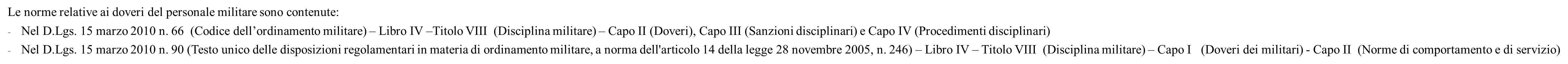 L’art. 12 del DPR 62/2013: gli obblighi
Obbligo di farsi riconoscere e di comportamento corretto e disponibile
Obbligo di rispondere in maniera esauriente alle richieste telefoniche e per posta elettronica
Obbligo se incompetente di «girare» il richiedente al funzionario o all’ufficio  competente
Obbligo di indicare le ragioni del comportamento proprio e dei propri collaboratori
Obbligo di rispettare l’ordine cronologico nella trattazione delle pratiche, salvo diverse esigenze di servizio o diverso ordine di priorità stabilito dall’amministrazione
Obbligo di astenersi da dichiarazioni pubbliche offensive nei confronti dell’amministrazione
Obbligo di rispettare gli standard di qualità e qualità fissati nelle carte di servizio
Obbligo di assicurare la continuità del servizio, consentendo agli utenti la scelta tra diversi erogatori informandoli sulle modalità di prestazione del servizio e sui livelli di qualità
Obbligo di non anticipare l’esito delle decisioni proprie o dell’ufficio
Obbligo di fornire informazioni e notizie sulle procedure in corso nelle ipotesi previste da legge o regolamento in materia di accesso
Obbligo di rilasciare copie ed estratti di atti e documenti secondo le modalità previste da disposizioni di legge o regolamentari dell’amministrazione
Obbligo di osservare il segreto d’ufficio (art. 326 Cod.pen.) e la normativa in materia di tutela dei dati personali, comunicando le ragioni che ostano all’accessibilità e, in caso di incompetenza, di rivolgersi all’ufficio competente
L’art. 13 del DPR 62/2013
Art. 13 – Disposizioni particolari per i dirigenti
 «1. Ferma restando l'applicazione delle altre disposizioni del Codice, le norme del presente articolo si applicano ai dirigenti, ivi compresi i titolari di incarico ai sensi dell'articolo 19, comma 6, del decreto legislativo n. 165 del 2001 e dell'articolo 110 del decreto legislativo 18 agosto 2000, n. 267, ai soggetti che svolgono funzioni equiparate ai dirigenti operanti negli uffici di diretta collaborazione delle autorità politiche, nonché ai funzionari responsabili di posizione organizzativa negli enti privi di dirigenza. 
2. Il dirigente svolge con diligenza le funzioni ad esso spettanti in base all'atto di conferimento dell'incarico, persegue gli obiettivi assegnati e adotta un comportamento organizzativo adeguato per l'assolvimento dell'incarico. 
3. Il dirigente, prima di assumere le sue funzioni, comunica all'amministrazione le partecipazioni azionarie e gli altri interessi finanziari che possano porlo in conflitto di interessi con la funzione pubblica che svolge e dichiara se ha parenti e affini entro il secondo grado, coniuge o convivente che esercitano attività politiche, professionali o economiche che li pongano in contatti frequenti con l'ufficio che dovrà dirigere o che siano coinvolti nelle decisioni o nelle attività inerenti all'ufficio. Il dirigente fornisce le informazioni sulla propria situazione patrimoniale e le dichiarazioni annuali dei redditi soggetti all'imposta sui redditi delle persone fisiche previste dalla legge.
(art. 13)
4. Il dirigente assume atteggiamenti leali e trasparenti e adotta un comportamento esemplare e imparziale nei rapporti con i colleghi, i collaboratori e i destinatari dell'azione amministrativa. Il dirigente cura, altresì, che le risorse assegnate al suo ufficio siano utilizzate per finalità esclusivamente istituzionali e, in nessun caso, per esigenze personali. 
5. Il dirigente cura, compatibilmente con le risorse disponibili, il benessere organizzativo nella struttura a cui è preposto, favorendo l'instaurarsi di rapporti cordiali e rispettosi tra i collaboratori, assume iniziative finalizzate alla circolazione delle informazioni, alla formazione e all'aggiornamento del personale, all'inclusione e alla valorizzazione delle differenze di genere, di età e di condizioni personali. 
6. Il dirigente assegna l'istruttoria delle pratiche sulla base di un'equa ripartizione del carico di lavoro, tenendo conto delle capacità, delle attitudini e della professionalità del personale a sua disposizione. Il dirigente affida gli incarichi aggiuntivi in base alla professionalità e, per quanto possibile, secondo criteri di rotazione. 
7. Il dirigente svolge la valutazione del personale assegnato alla struttura cui è preposto con imparzialità e rispettando le indicazioni ed i tempi prescritti.
(art. 13)
8. Il dirigente intraprende con tempestività le iniziative necessarie ove venga a conoscenza di un illecito, attiva e conclude, se competente, il procedimento disciplinare, ovvero segnala tempestivamente l'illecito all'autorità disciplinare, prestando ove richiesta la propria collaborazione e provvede ad inoltrare tempestiva denuncia all'autorità giudiziaria penale o segnalazione alla corte dei conti per le rispettive competenze. Nel caso in cui riceva segnalazione di un illecito da parte di un dipendente, adotta ogni cautela di legge affinché sia tutelato il segnalante e non sia indebitamente rilevata la sua identità nel procedimento disciplinare, ai sensi dell'articolo 54-bis del decreto legislativo n. 165 del 2001. 
9. Il dirigente, nei limiti delle sue possibilità, evita che notizie non rispondenti al vero quanto all'organizzazione, all'attività e ai dipendenti pubblici possano diffondersi. Favorisce la diffusione della conoscenza di buone prassi e buoni esempi al fine di rafforzare il senso di fiducia nei confronti dell'amministrazione.»

Il Codice deve definire le modalità di comunicazione dei dati relativi ai conflitti di interesse (comma 3), le modalità di esercizio dei poteri previsti dal sesto comma.
L’art. 13 del DPR 62/2013: gli obblighi del dirigente
La disposizione si applica anche ai funzionari responsabili di posizione organizzativa nelle strutture prive di dirigenti e prevede:
Obbligo di comunicare prima di assumere le funzioni le partecipazioni azionarie e gli interessi finanziari che possono porlo in conflitto di interessi, di fornire notizie sui parenti ed affini entro il secondo grado, le informazioni sulla propria situazione patrimoniale e la dichiarazione dei redditi  (cfr. sentenza Corte cost. 21 febbraio 2019 n. 20 e art. 1 D.L.30 dicembre 2019 n. 162)
Obbligo di lealtà, trasparenza e esemplarità e imparzialità
Obbligo di curare che le risorse assegnate siano utilizzate per finalità esclusivamente istituzionali e in nessun caso per esigenze personali
Obbligo di adottare un adeguato comportamento organizzativo
Obbligo di curare il «benessere» organizzativo
Obbligo di imparzialità nell’assegnazione e distribuzione del lavoro
Obbligo d affidare gli incarichi aggiuntivi secondo criteri di professionalità e rotazione 
Obbligo di valutare il personale in maniera imparziale e tempestiva 
Obbligo di intraprendere iniziative e adottare provvedimenti disciplinari e di proteggere il segnalatore di illeciti
Obbligo di evitare la diffusione di notizie non rispondenti al vero
Obbligo di diffondere le buone prassi per rafforzare la fiducia nell’amministrazione
La sentenza della Corte costituzionale 21 febbraio 2019 n. 20
Con la sentenza 21 febbraio 2019 n. 20 la Corte costituzionale ha dichiarato dichiara l’illegittimità costituzionale dell’art. 14 comma 1-bis del DLgs 33/2013 nella parte in cui prevede che le pubbliche amministrazioni pubblicano i dati di cui all’art. 14 comma 1 lettera f) dello stesso DLgs anche per tutti i titolari di incarichi dirigenziali, a qualsiasi titolo conferiti, compresi quelli conferiti discrezionalmente dall’organo di indirizzo politico senza procedure pubbliche di selezione. Ha affermato che il legislatore avrebbe dovuto operare distinzioni in rapporto al grado di esposizione dell’incarico pubblico al rischio di corruzione e all’ambito di esercizio delle relative funzioni, prevedendo coerentemente livelli differenziati di pervasività e completezza delle informazioni reddituali e patrimoniali da pubblicare. Infatti, con riguardo ai titolari di incarichi dirigenziali, anche l’ANAC con atto di segnalazione n. 6 del 20 dicembre 2017 ha ritenuto di suggerire al Parlamento e al Governo una modifica normativa che operi una graduazione degli obblighi di pubblicazione proprio in relazione al ruolo, alle responsabilità e alla carica ricoperta dai dirigenti. Non prevedendo invece una consimile graduazione, la disposizione censurata si pone in contrasto con l’art. 3 Cost.
La Corte però ha considerato che una declaratoria d’illegittimità costituzionale che si limiti all’ablazione, nella disposizione censurata, del riferimento ai dati indicati nell’art. 14, comma 1, lettera f), lascerebbe del tutto privi di considerazione principi costituzionali meritevoli di tutela, ed ha affermato la sussistenza di esigenze di trasparenza e pubblicità che possono non irragionevolmente rivolgersi nei confronti di soggetti cui siano attribuiti ruoli dirigenziali di particolare importanza. (nella specie, il Segretario generale e i direttori di strutture articolate in direzioni generali)
L’art. 13 del DPR 62/2013: gli obblighi del dirigente
L’art. 14 del DPR 62/2013
Art. 14 – Contratti ed altri atti negoziali
 «1. Nella conclusione di accordi e negozi e nella stipulazione di contratti per conto dell'amministrazione, nonché nella fase di esecuzione degli stessi, il dipendente non ricorre a mediazione di terzi, ne' corrisponde o promette ad alcuno utilità a titolo di intermediazione, ne' per facilitare o aver facilitato la conclusione o l'esecuzione del contratto. Il presente comma non si applica ai casi in cui l'amministrazione abbia deciso di ricorrere all'attività di intermediazione professionale. 
2. Il dipendente non conclude, per conto dell'amministrazione, contratti di appalto, fornitura, servizio, finanziamento o assicurazione con imprese con le quali abbia stipulato contratti a titolo privato o ricevuto altre utilità nel biennio precedente, ad eccezione di quelli conclusi ai sensi dell'articolo 1342 del codice civile. Nel caso in cui l'amministrazione concluda contratti di appalto, fornitura, servizio, finanziamento o assicurazione, con imprese con le quali il dipendente abbia concluso contratti a titolo privato o ricevuto altre utilità nel biennio precedente, questi si astiene dal partecipare all'adozione delle decisioni ed alle attività relative all'esecuzione del contratto, redigendo verbale scritto di tale astensione da conservare agli atti dell'ufficio.»
Il Codice deve disciplinare con indicazioni specifiche il comportamento del personale addetto all’attività contrattuale, in funzione del suo carattere strategico e dell’ entità.
(art. 14). 
3. Il dipendente che conclude accordi o negozi ovvero stipula contratti a titolo privato, ad eccezione di quelli conclusi ai sensi dell'articolo 1342 del codice civile, con persone fisiche o giuridiche private con le quali abbia concluso, nel biennio precedente, contratti di appalto, fornitura, servizio, finanziamento ed assicurazione, per conto dell'amministrazione, ne informa per iscritto il dirigente dell'ufficio. 
4. Se nelle situazioni di cui ai commi 2 e 3 si trova il dirigente, questi informa per iscritto il dirigente apicale responsabile della gestione del personale. 
5. Il dipendente che riceva, da persone fisiche o giuridiche partecipanti a procedure negoziali nelle quali sia parte l'amministrazione, rimostranze orali o scritte sull'operato dell'ufficio o su quello dei propri collaboratori, ne informa immediatamente, di regola per iscritto, il proprio superiore gerarchico o funzionale.
L’art. 15 del DPR 62/2013
Art. 15 – Vigilanza, monitoraggio e attività formative
Ai sensi dell'articolo 54, comma 6, del decreto legislativo 30 marzo 2001, n. 165, vigilano sull'applicazione del presente Codice e dei codici di comportamento adottati dalle singole amministrazioni, i dirigenti responsabili di ciascuna struttura, le strutture di controllo interno e gli uffici etici e di disciplina. 
Ai fini dell'attività di vigilanza e monitoraggio prevista dal presente articolo, le amministrazioni si avvalgono dell'ufficio procedimenti disciplinari istituito ai sensi dell'articolo 55-bis, comma 4, del decreto legislativo n. 165 del 2001 che svolge, altresi', le funzioni dei comitati o uffici etici eventualmente già istituiti.
(art. 15) 
3. Le attività svolte ai sensi del presente articolo dall'ufficio procedimenti disciplinari si conformano alle eventuali previsioni contenute nei piani di prevenzione della corruzione adottati dalle amministrazioni ai sensi dell'articolo 1, comma 2, della legge 6 novembre 2012, n. 190. L'ufficio procedimenti disciplinari, oltre alle funzioni disciplinari di cui all'articolo 55-bis e seguenti del decreto legislativo n. 165 del 2001, cura l'aggiornamento del codice di comportamento dell'amministrazione, l'esame delle segnalazioni di violazione dei codici di comportamento, la raccolta delle condotte illecite accertate e sanzionate, assicurando le garanzie di cui all'articolo 54-bis del decreto legislativo n. 165 del 2001. Il responsabile della prevenzione della corruzione cura la diffusione della conoscenza dei codici di comportamento nell'amministrazione, il monitoraggio annuale sulla loro attuazione, ai sensi dell'articolo 54, comma 7, del decreto legislativo n. 165 del 2001, la pubblicazione sul sito istituzionale e della comunicazione all'Autorità nazionale anticorruzione, di cui all'articolo 1, comma 2, della legge 6 novembre 2012, n. 190, dei risultati del monitoraggio. Ai fini dello svolgimento delle attività previste dal presente articolo, l'ufficio procedimenti disciplinari opera in raccordo con il responsabile della prevenzione di cui all'articolo 1, comma 7, della legge n. 190 del 2012.
(art. 15)
4. Ai fini dell'attivazione del procedimento disciplinare per violazione dei codici di comportamento, l'ufficio procedimenti disciplinari può chiedere all'Autorità nazionale anticorruzione parere facoltativo secondo quanto stabilito dall'articolo 1, comma 2, lettera d), della legge n. 190 del 2012. 
5. Al personale delle pubbliche amministrazioni sono rivolte attività formative in materia di trasparenza e integrità, che consentano ai dipendenti di conseguire una piena conoscenza dei contenuti del codice di comportamento, nonché un aggiornamento annuale e sistematico sulle misure e sulle disposizioni applicabili in tali ambiti. 
6. Le Regioni e gli enti locali, definiscono, nell'ambito della propria autonomia organizzativa, le linee guida necessarie per l'attuazione dei principi di cui al presente articolo. 
7. Dall'attuazione delle disposizioni del presente articolo non devono derivare nuovi o maggiori oneri a carico della finanza pubblica. Le amministrazioni provvedono agli adempimenti previsti nell'ambito delle risorse umane, finanziarie, e strumentali disponibili a legislazione vigente.
Gli effetti della violazione dei doveri sanciti dal Codice
Art. 54 terzo comma DLgs 165/2001:
«. La violazione dei doveri contenuti nel codice di comportamento, compresi quelli relativi all'attuazione del Piano di prevenzione della corruzione, è fonte di responsabilità disciplinare. La violazione dei doveri è altresì rilevante ai fini della responsabilità civile, amministrativa e contabile ogniqualvolta le stesse responsabilità siano collegate alla violazione di doveri, obblighi, leggi o regolamenti. Violazioni gravi o reiterate del codice comportano l'applicazione della sanzione di cui all'articolo 55-quater, comma 1».

Art. 55 quater primo comma:
«Ferma la disciplina in tema di licenziamento per giusta causa o per giustificato motivo e salve ulteriori ipotesi previste dal contratto collettivo, si applica comunque la sanzione disciplinare del licenziamento nei seguenti casi:
f-bis) gravi o reiterate violazioni dei codici di comportamento, ai sensi dell'articolo 54, comma 3;
L’art. 16 del DPR 62/2013
Art. 16 (Responsabilità conseguente alla violazione dei doveri del codice):
«La violazione degli obblighi previsti dal presente Codice integra comportamenti contrari ai doveri d’ufficio.  Ferme restando le ipotesi in cui la violazione delle disposizioni contenute nel presente Codice, nonché dei doveri e degli obblighi previsti dal piano di prevenzione della corruzione, dà luogo anche a responsabilità penale, civile amministrativa o contabile del pubblico dipendente, essa è fonte di responsabilità disciplinare accertata all’esito del procedimento disciplinare, nel rispetto dei principi di gradualità e proporzionalità delle sanzioni.
 2. Ai fini della determinazione del tipo e dell'entità della sanzione disciplinare concretamente applicabile, la violazione è valutata in ogni singolo caso con riguardo alla gravità del comportamento e all'entità del pregiudizio, anche morale, derivatone al decoro o al prestigio dell'amministrazione di appartenenza.
(art. 16)
Le sanzioni applicabili sono quelle previste dalla legge, dai regolamenti e dai contratti collettivi, incluse quelle espulsive che possono essere applicate esclusivamente nei casi, da valutare in relazione alla gravità, di violazione delle disposizioni di cui agli articoli 4, qualora concorrano la non modicità del valore del regalo o delle altre utilità e l'immediata correlazione di questi ultimi con il compimento di un atto o di un'attività tipici dell'ufficio, 5, comma 2, 14, comma 2, primo periodo, valutata ai sensi del primo periodo. La disposizione di cui al secondo periodo si applica altresì nei casi di recidiva negli illeciti di cui agli articoli 4, comma 6, 6, comma 2, esclusi i conflitti meramente potenziali, e 13, comma 9, primo periodo. I contratti collettivi possono prevedere ulteriori criteri di individuazione delle sanzioni applicabili in relazione alle tipologie di violazione del presente codice. 
3. Resta ferma la comminazione del licenziamento senza preavviso per i casi già previsti dalla legge, dai regolamenti e dai contratti collettivi. 
4. Restano fermi gli ulteriori obblighi e le conseguenti ipotesi di responsabilità disciplinare dei pubblici dipendenti previsti da norme di legge, di regolamento o dai contratti collettivi.  .
Il potere dell’amministrazione di definire le sanzioni
In sede di predisposizione del codice l’amministrazione può specificare, in corrispondenza di ciascuna infrazione, il tipo e la sanzione disciplinare applicabile, individuata tra quelle previste dalla legge, dai regolamenti e dai contratti collettivi, oltre a quelle espulsive nei casi previsti dall’art. 16 secondo e terzo comma del DPR 6272013.
Ferma restando l’impossibilità di introdurre nuove sanzioni, in questo modo viene limitato  il potere discrezionale dei responsabili degli UPD, a garanzia dei singoli dipendenti.
Le conseguenze ulteriori della violazione del Codice
Le violazioni del Codice, oltre che sul piano disciplinare ed eventualmente sul piano penale, civile e della responsabilità ammnistrativo-contabile, rilevano anche in ordine alla misurazione e valutazione delle performance.
Ai sensi dell’art. 1 comma 8-bis della legge 190/2012 (introdotto dal DLgs. 97/2016), l’OIV verifica che «nella misurazione e valutazione delle performance si tenga conto degli obiettivi connessi all’anticorruzione e alla trasparenza».
La diffusione e la sottoscrizione del Codice di comportamento
Art. 17 – Disposizioni finali e abrogazioni
« 1. Le amministrazioni danno la più ampia diffusione al presente decreto, pubblicandolo sul proprio sito internet istituzionale e nella rete intranet, nonché trasmettendolo tramite e-mail a tutti i propri dipendenti e ai titolari di contratti di consulenza o collaborazione a qualsiasi titolo, anche professionale, ai titolari di organi e di incarichi negli uffici di diretta collaborazione dei vertici politici dell'amministrazione, nonché ai collaboratori a qualsiasi titolo, anche professionale, di imprese fornitrici di servizi in favore dell'amministrazione. L'amministrazione,  contestualmente alla sottoscrizione del contratto di lavoro o, in mancanza, all'atto di conferimento dell'incarico, consegna e fa sottoscrivere ai nuovi assunti, con rapporti comunque denominati, copia del codice di comportamento. 
2. Le amministrazioni danno la più ampia diffusione ai codici di comportamento da ciascuna definiti ai sensi dell'articolo 54, comma 5, del citato decreto legislativo n. 165 del 2001 secondo le medesime modalità previste dal comma 1 del presente articolo. 
3. Il decreto del Ministro per la funzione pubblica in data 28 novembre 2000 recante "Codice di comportamento dei dipendenti delle pubbliche amministrazioni", pubblicato nella Gazzetta Ufficiale n. 84 del 10 aprile 2001, è abrogato.»
Alcune possibili specificazioni del Codice di comportamento
Il Codice dell’amministrazione può contenere ulteriori disposizioni in  relazione alla natura ed attività dell’Ente ed alle correlate aree di rischio, ed alle specializzazioni professionali del personale.
Ad esempio
Il Codice di comportamento nelle strutture sanitarie
L’ANAC con la delibera 29 marzo 2017 n. 358 ha approvato le linee guida per l’adozione dei Codici di comportamento negli enti del SSN.
Secondo le indicazioni dell’ANAC il Codice dovrebbe applicarsi a tutti coloro che prestano attività lavorativa a qualsiasi titolo per l’ente, con particolare attenzione a:
Personale operante a qualsiasi titolo presso la struttura, compresi tutti coloro che svolgono attività assistenziale, anche in prova, compresi i medici in formazione specialistica, i medici e gli altri professionisti sanitari convenzionati, i dottorandi di ricerca formalmente autorizzati
Coloro che svolgono ruoli e/o svolgono funzioni strategiche nell’organizzazione
Personale operante nelle aree c.d. «a rischio generale o specifico»
Soggetti impiegati presso le strutture di rappresentanza legale dell’amministrazione
Componenti di organi, titolari di incarichi presso gli uffici di diretta collaborazione col vertice politico-amministrativo e soggetti impiegati presso questi uffici
Soggetti impiegati press gli URP
Dipendenti di altre amministrazioni in comando, distacco o fuori ruolo, comunque vincolati da un rapporto di lavoro con l’amministrazione
Collaboratori e consulenti dell’amministrazione con qualsiasi tipologia di contratto o incarico, conferito a qualsiasi titolo
Collaboratori a qualsiasi titolo di imprese fornitrici di beni e/o servizi e che realizzano lavori
Le misure specifiche per l’attività assistenziale
Nella delibera 358/2017 n. 358 per l’attività assistenziale si raccomandano nel codice di comportamento indicazioni specifiche quali il richiamo:
 - all’obbligo del rispetto delle liste e della riduzione dei tempi di attesa e delle relative normative
all’obbligo per il personale sanitario di tenere distinte l’attività istituzionale e quella libero-professionale, per ciò che riguarda i rispettivi tempi, luoghi e modalità di svolgimento
all’obbligo del medico di garantire la tracciabilità dei pagamenti e la tempestiva contabilizzazione delle somme incassate nell’attività libero-professionale intramuraria
al corretto assolvimento degli obblighi informativi e alle relative tempistiche di trasmissione dei flussi sulle prestazioni sanitarie erogate
all’obbligo di aggiornamento professionale per il personale sanitario
all’osservanza dei principi deontologici e di imparzialità anche nella prescrizione/consiglio terapeutico di prodotti diversi dai farmaci
al rispetto dei turni di lavoro programmati, salo giusta causa adeguatamente motivata
all’obbligo della corretta tenuta e gestione della documentazione clinica
Le misure specifiche per l’attività assistenziale
La stessa delibera 358/2017 raccomanda di inserire nel codice di comportamento indicazioni specifiche quali il  divieto:
- di condizionare il paziente orientandolo verso la visita in regime di libera professione
- di percepire corrispettivi di qualsiasi natura nell’esercizio delle funzioni istituzionali che non siano consentiti dalla legge, previsti dal contratto collettivo ed autorizzati dall’ente
- di usare divise e indumenti forniti dall’ente al di fuori dei luoghi e degli orari di lavoro
- di indicare nella documentazione sanitaria il nome commerciale dei farmaci.
Per disporre di ulteriori elementi conoscitivi il questionario per la rilevazione della qualità percepita nell’assistenza ricevuta deve essere tradotto in più lingue e predisposto in forma anonima, prevedendo una sezione per le osservazioni, da parte dell’utente, sulla percezione di eventuali anomalie nella relazione intercorsa con gli operatori.
Il questionario compilato dovrebbe pervenire direttamente al responsabile della struttura di valutazione interna, evitando commistioni con gli operatori dell’U.O  in cui  stata erogata l’assistenza e il responsabile dovrebbe trasmetterlo al RPCT nel caso in cui le anomalie siano da ricondurre alle sue competenze.
Un aspetto particolare riguarda la corretta comunicazione dei percorsi di cura per garantire una sottoscrizione consapevole del consenso informato e il miglioramento delle relazioni del personale sanitario con il paziente e i suoi familiari.
Le misure specifiche per l’attività contrattuale
La stessa delibera 358/2017 raccomanda di inserire nel codice di comportamento indicazioni specifiche per coloro che svolgono attività contrattuale quali il  divieto di chiedere e/o accettare benefit impropri per uso privato, come ad esempio:
Eccedenze di fornitura conseguenti ad acquisti
Campioni gratuiti di beni in quantità superiore a quanto previsto dalla normativa o da specifiche procedure aziendali
Doni che, seppur presentati con valore inferiore alla soglia consentita, siano percepiti dal ricevente di valore superiore e/o siano elargiti con ricorrenza
Comodati d’uso e valutazioni in prova che non siano stati autorizzati dalla direzione aziendale e il cui impiego non sia pertinente alle funzioni svolte dal soggetto e/o dall’U.O presso cui questo è incardinato
Benefici economici a qualunque titolo derivanti dall’instaurarsi di relazioni extra-ufficio
Le linee di sviluppo dei Codici di comportamento
L’ANAC ha avviato una serie di riflessioni e studi per il miglioramento del sistema Codice nazionale di comportamento-Codici di comportamento delle amministrazioni-Linee guida ANAC in vista dell’adozione di una nuova edizione delle linee guida in materia.
Le conclusioni dello studio indicano tra le modifiche opportune:
il superamento dell’indicazione dei doveri contenuti nel Codice nazionale come «minimi»
la necessità che l’estensione del Codice ai soggetti estranei alla PA sia effettuata con legge
l’estensione del Codice di comportamento ai funzionari onorari, ai Commissari straordinari, ai Commissari ad acta
una maggiore specificazione dei doveri del funzionario al di fuori dell’ufficio
una maggiore attenzione alla tutela della qualità e della riservatezza dei dati, in considerazione dello sviluppo dell’amministrazione digitale
la previsione di esemplificazione dei comportamenti attesi dai funzionari